CSE570 Spring 2020Wireless and Mobile NetworksCellular Networks - II
Mallesham Dasari
5G Vision
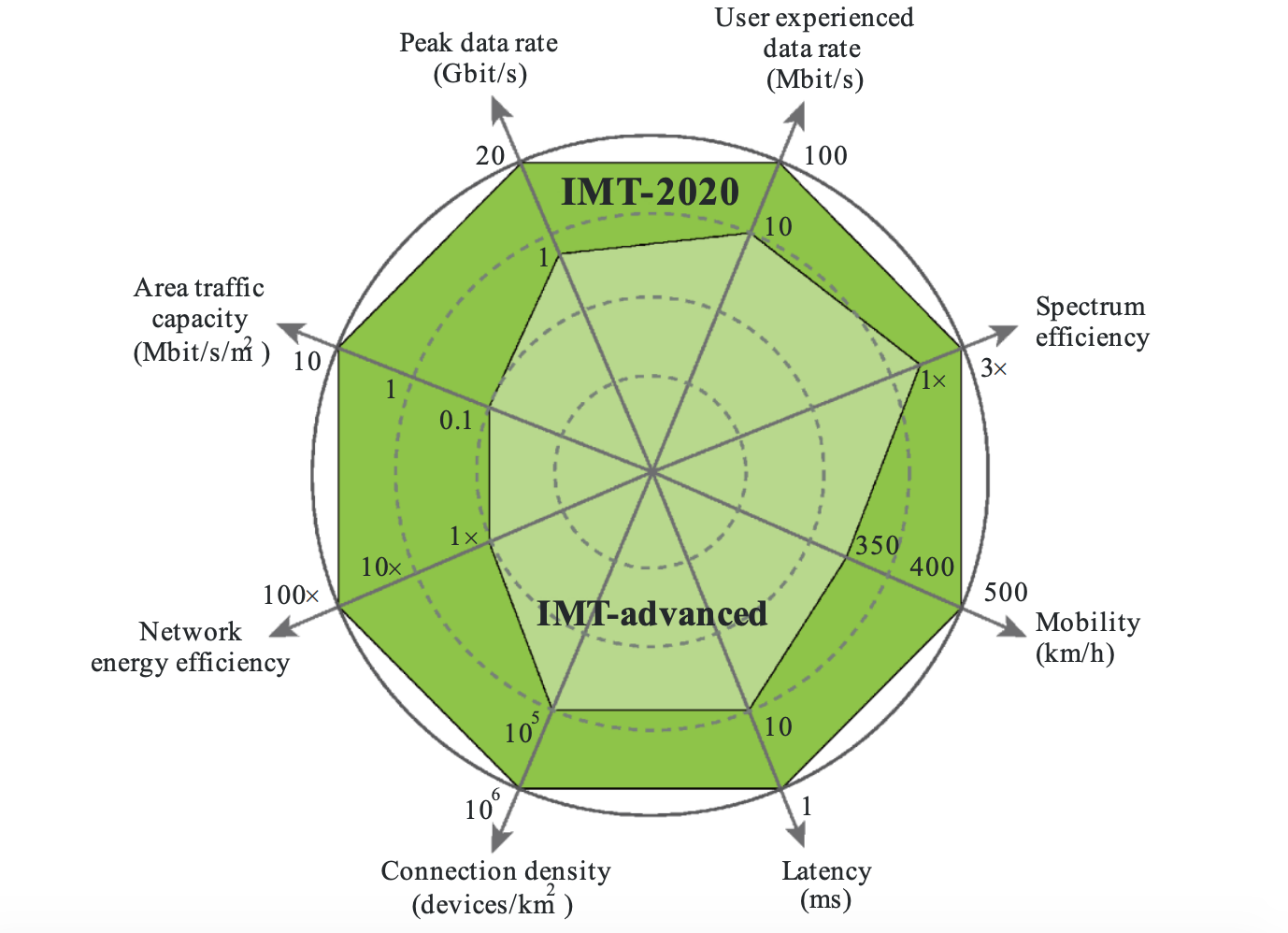 5G in a nutshell
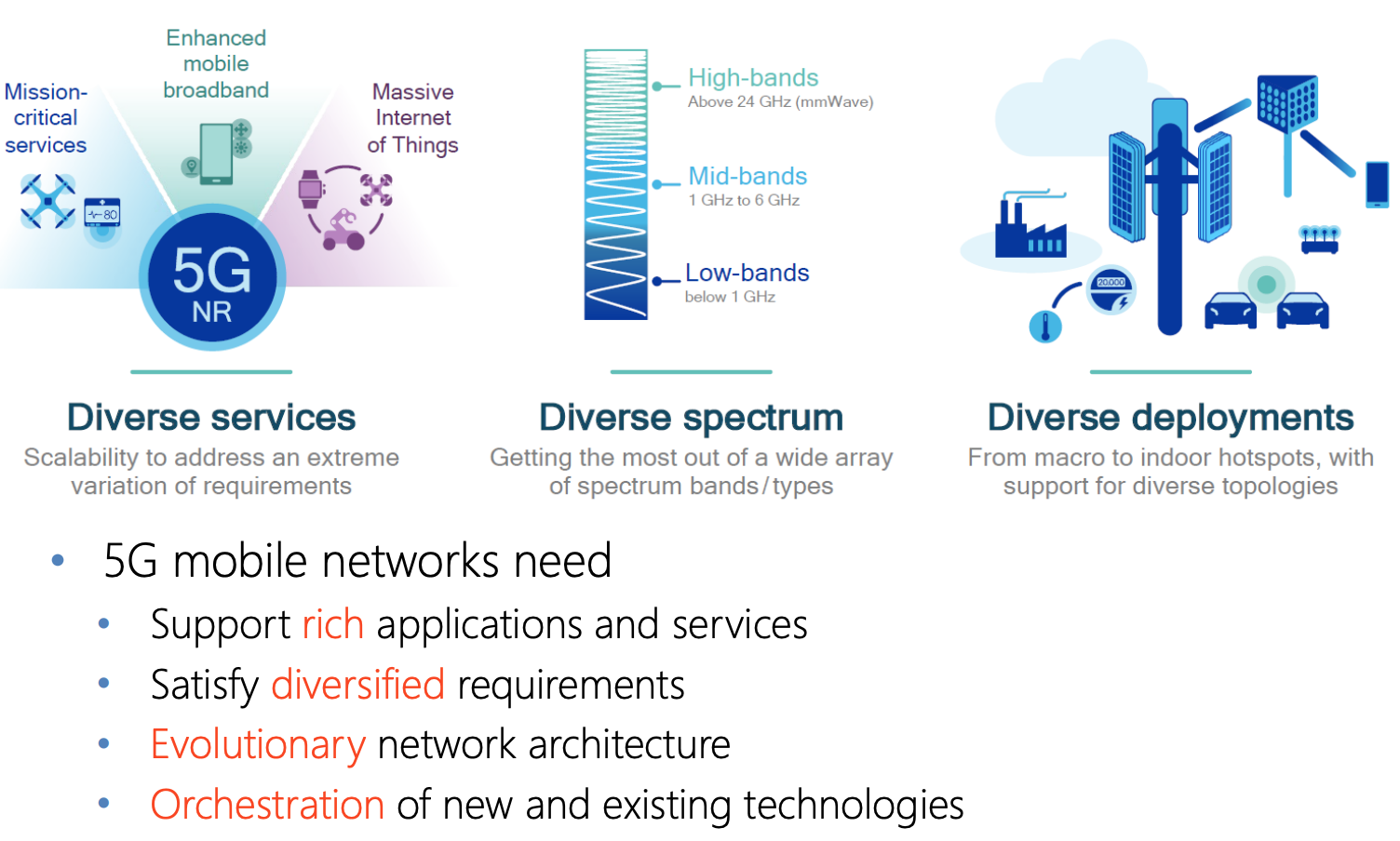 https://ece.uwaterloo.ca/~j25ni/ECE710/5G_Update.pdf
Some use cases
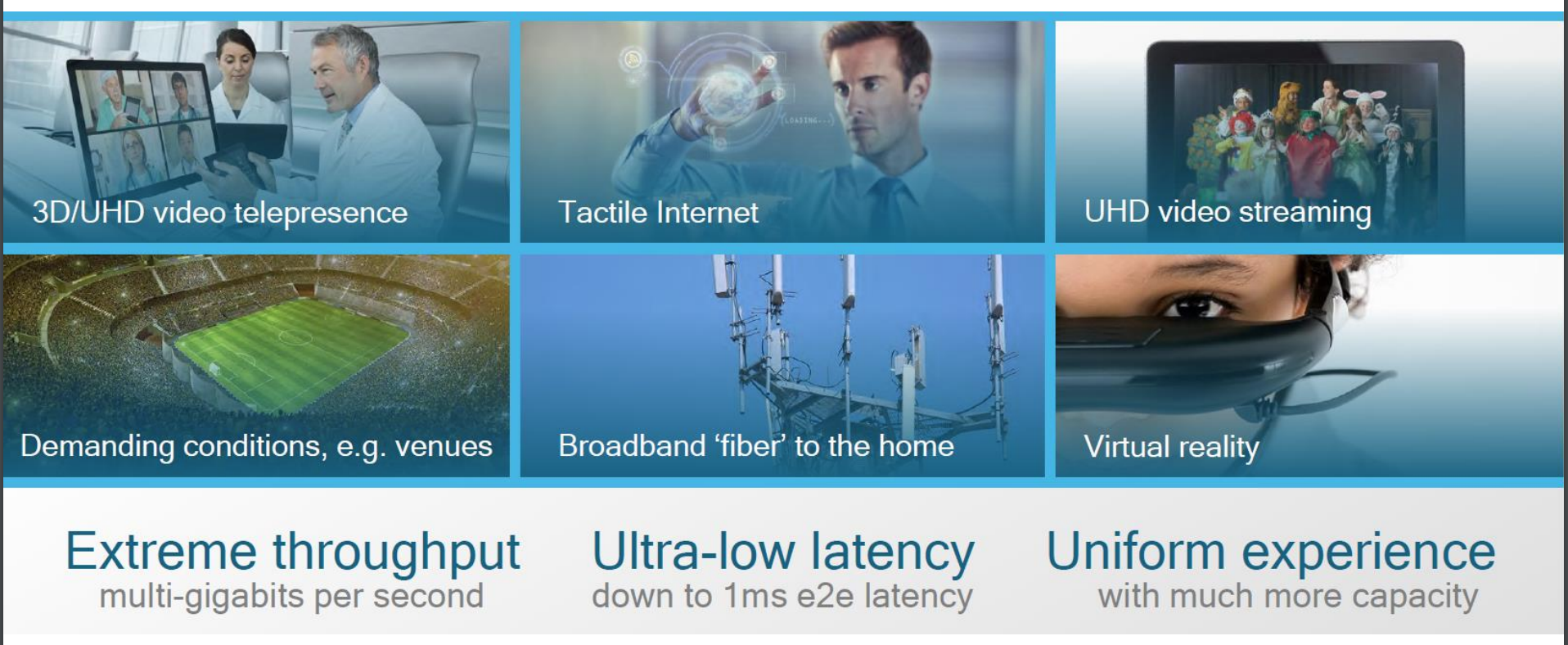 https://ece.uwaterloo.ca/~j25ni/ECE710/5G_Update.pdf
Cellular Architecture - Recap
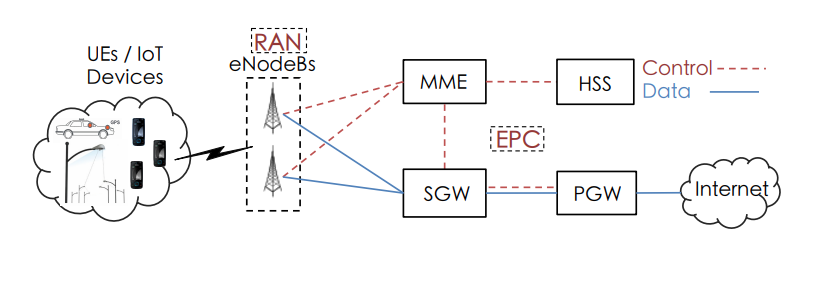 What is new in 5G?
Radio Access Technologies (e.g., Massive MIMO)
New Spectrum (e.g., mmWaves)
Spectrum Co-Existence (e.g., Cellular + WiFi) 
CapEx/OpEx Reduction Techniques (e.g., SDN, NFV)
New Energy Saving Mechanisms (e.g., Antenna muting)
Application Specific Improvements (e.g., AR/VR)
https://www.cse.wustl.edu/~jain/cse574-16/j_195g.htm
Radio Access Technologies
Radio multiplexing
Polar codes
Massive MIMO
Beamforming
Full Duplex
Radio Access Technologies
Radio multiplexing
Spectrum Filtered OFDM (f-OFDM) 
Non-Orthogonal Multiple Access (NOMA) 
Pattern Division Multiple Access (PDMA) 
Sparse Code Multiple Access (SCMA) 
Interleave-Division Multiple Access (IDMA)
Polar codes
New error correction coding mechanism
First coding scheme proved to achieve Shannon capacity
https://www.cse.wustl.edu/~jain/cse574-16/j_195g.htm
https://ece.uwaterloo.ca/~j25ni/ECE710/5G_Update.pdf
Radio Access Technologies
Massive MIMO + Beamforming
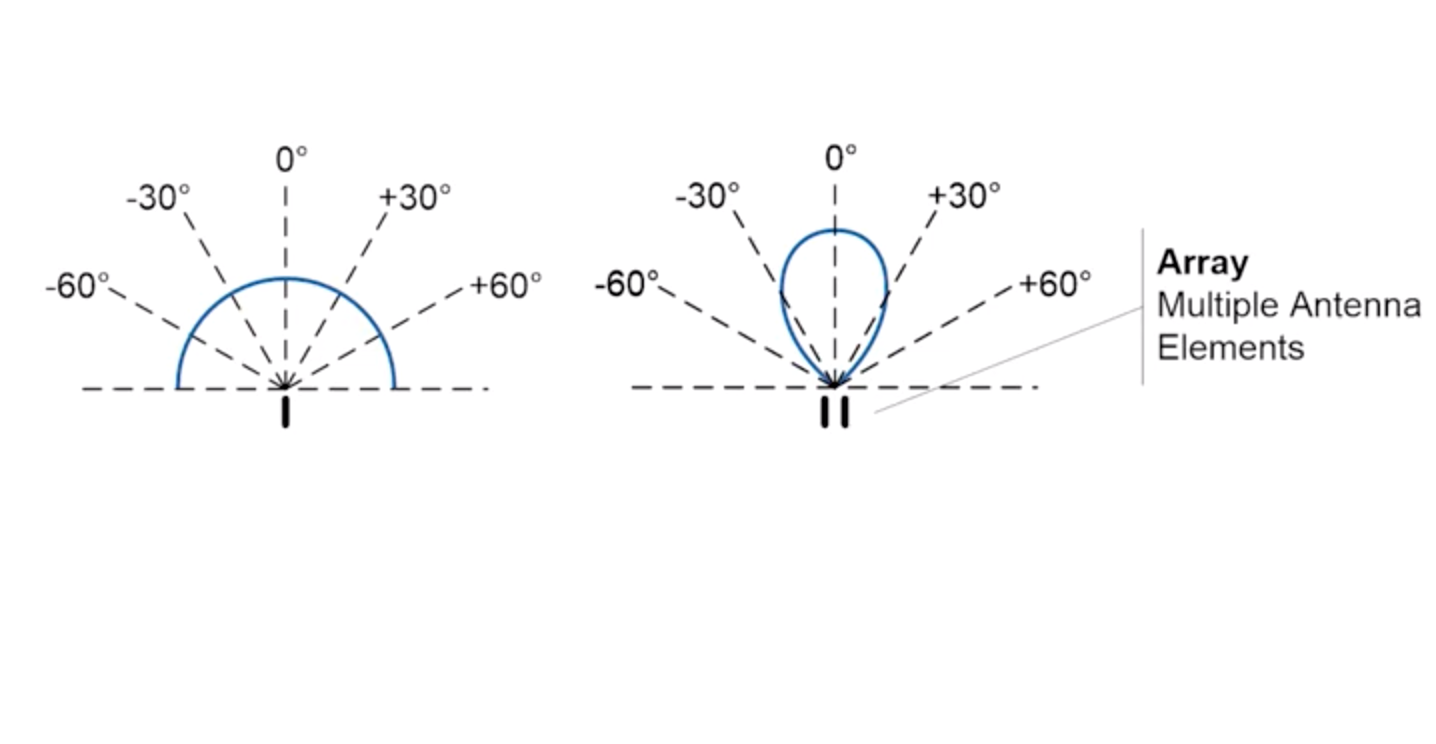 https://www.youtube.com/watch?v=pE_FsnHtTxc
Radio Access Technologies
Massive MIMO + Beamforming
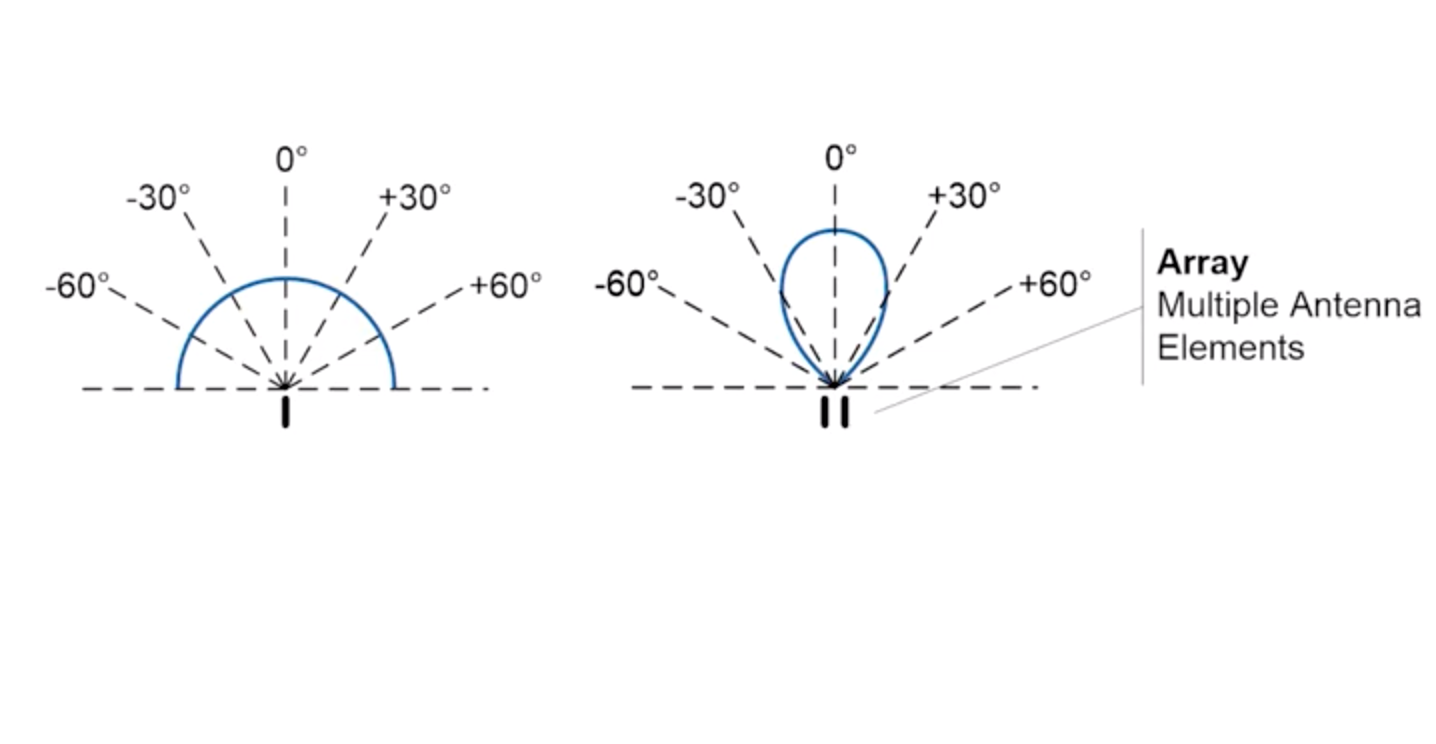 https://www.youtube.com/watch?v=pE_FsnHtTxc
Radio Access Technologies
Massive MIMO + Beamforming
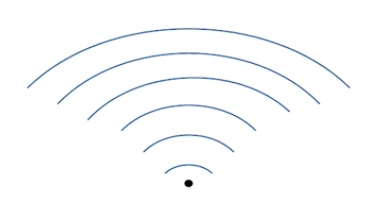 https://www.youtube.com/watch?v=pE_FsnHtTxc
Radio Access Technologies
Massive MIMO + Beamforming
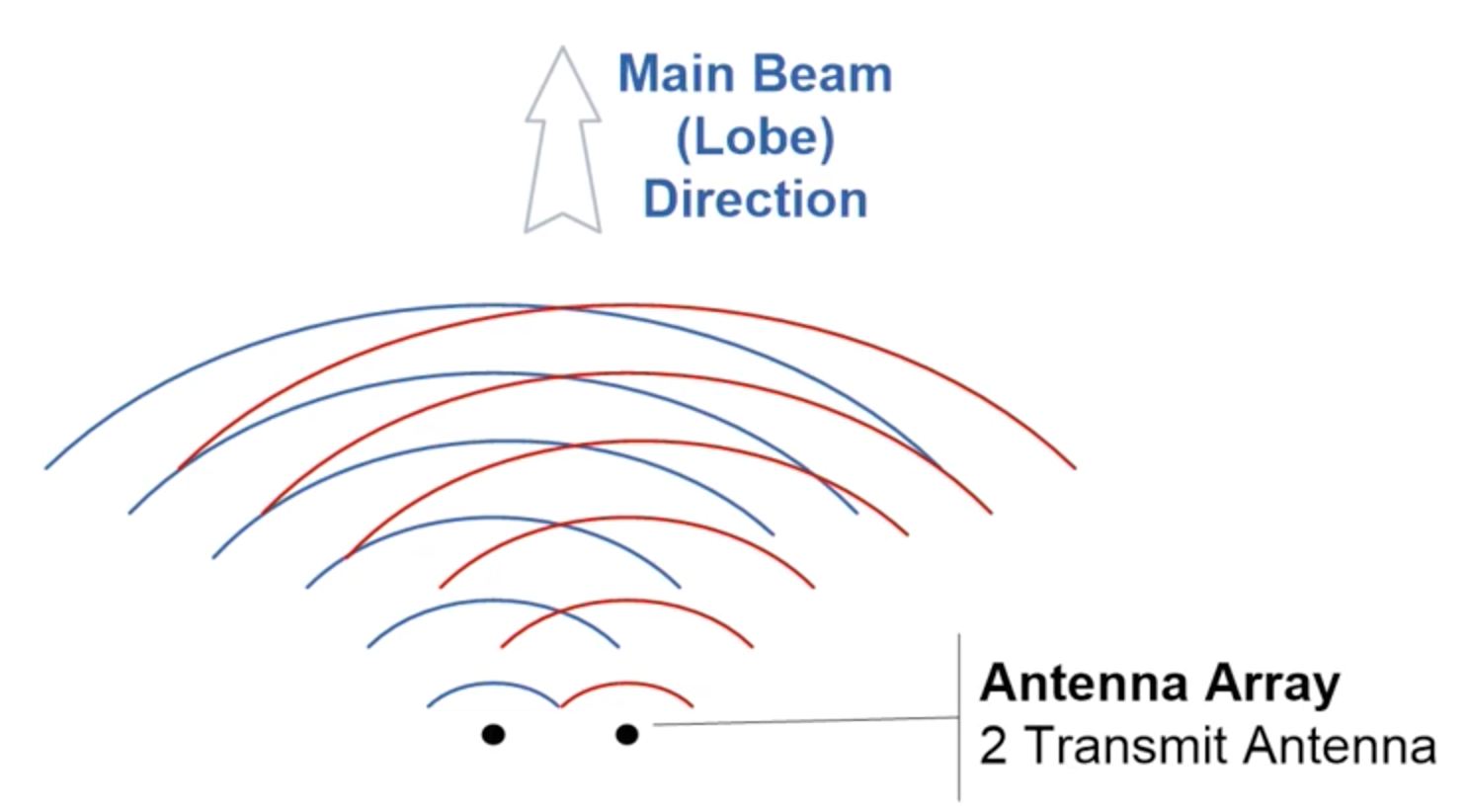 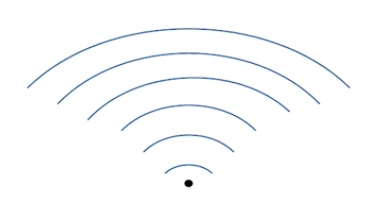 https://www.youtube.com/watch?v=pE_FsnHtTxc
Radio Access Technologies
Massive MIMO + Beamforming
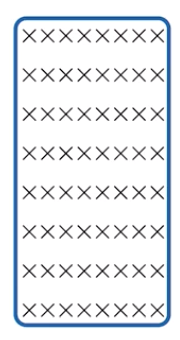 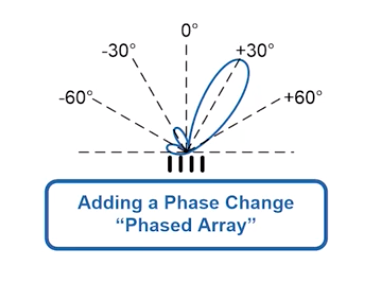 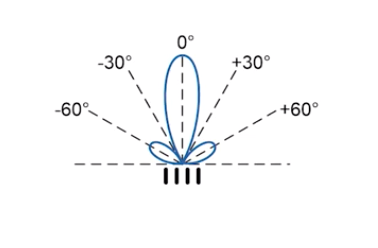 https://www.youtube.com/watch?v=pE_FsnHtTxc
Radio Access Technologies
Full Duplex Radios
Simultaneous Transmission and Reception Simultaneous Transmission and Reception
Doubles the throughput, reduces end-to-end latency, allows transmitters to monitor the channel
Difficult because transmitted signal too strong and interferes with reception
Solution: Self-Interference cancellation
https://www.cse.wustl.edu/~jain/cse574-16/ftp/j_195g.pdf
New Spectrum (mmWaves)
Extremely high frequencies (30GHz – 300 GHz)
Wavelength is in the order of millimeters
A significant bandwidth availability
Huge propagation loss
Weak diffraction – inference problem (obstacles like buildings, human body and hands etc)
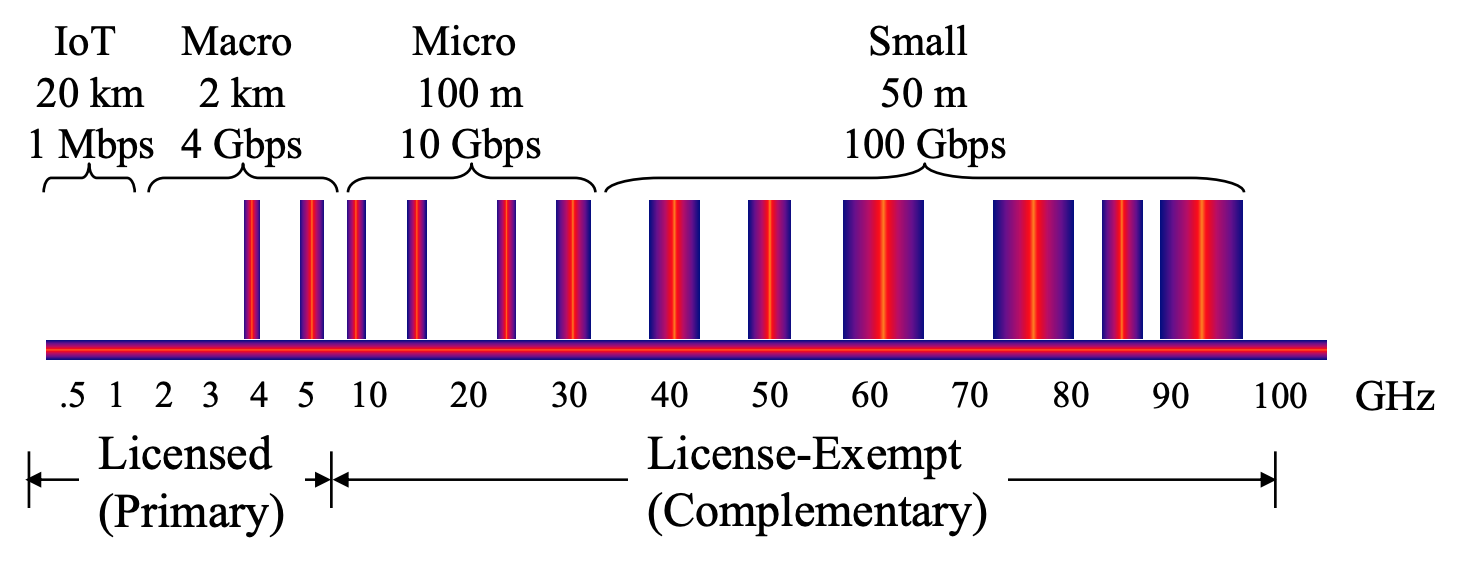 https://www.cse.wustl.edu/~jain/cse574-16/j_195g.htm
Spectrum Co-Existence
License assisted access
E.g. WiFi + Cellular
Primary and secondaries – need to respect each other
Transmit only if free
Recheck after maximum occupancy time -> Can not transmit continuously as in standard LTE
CapEx/OpEx Reduction Techniques
Software Defined Networking (SDN) 
Network Function Virtualization (NFV) 
Mobile Edge Computing (MEC) 
Cloud Radio Access Network (C-RAN)
https://www.cse.wustl.edu/~jain/cse574-16/j_195g.htm
CapEx/OpEx Reduction Techniques
Software Defined Networking (SDN)
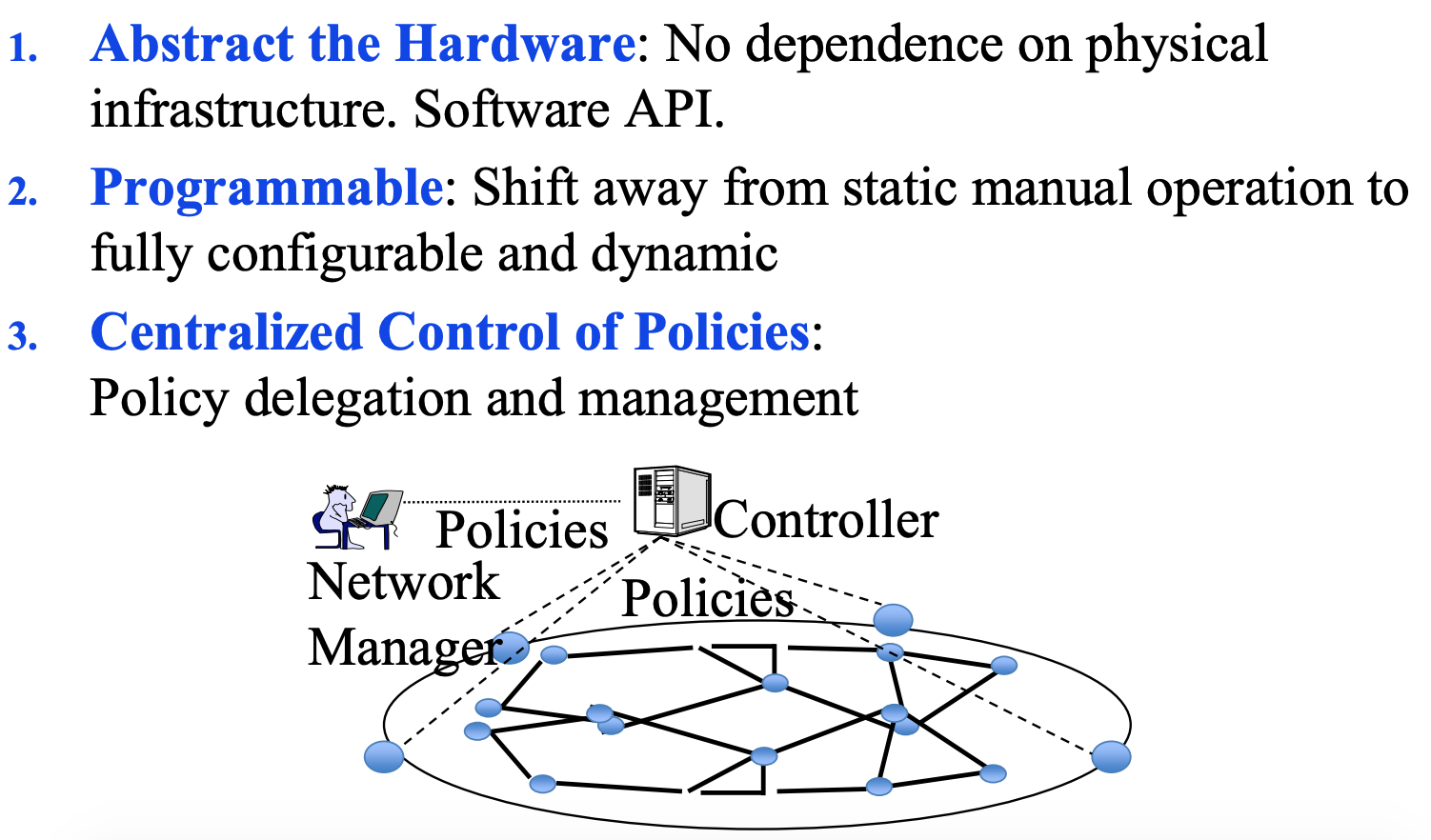 https://www.cse.wustl.edu/~jain/cse574-16/j_195g.htm
CapEx/OpEx Reduction Techniques
Network Function Virtualization (NFV)
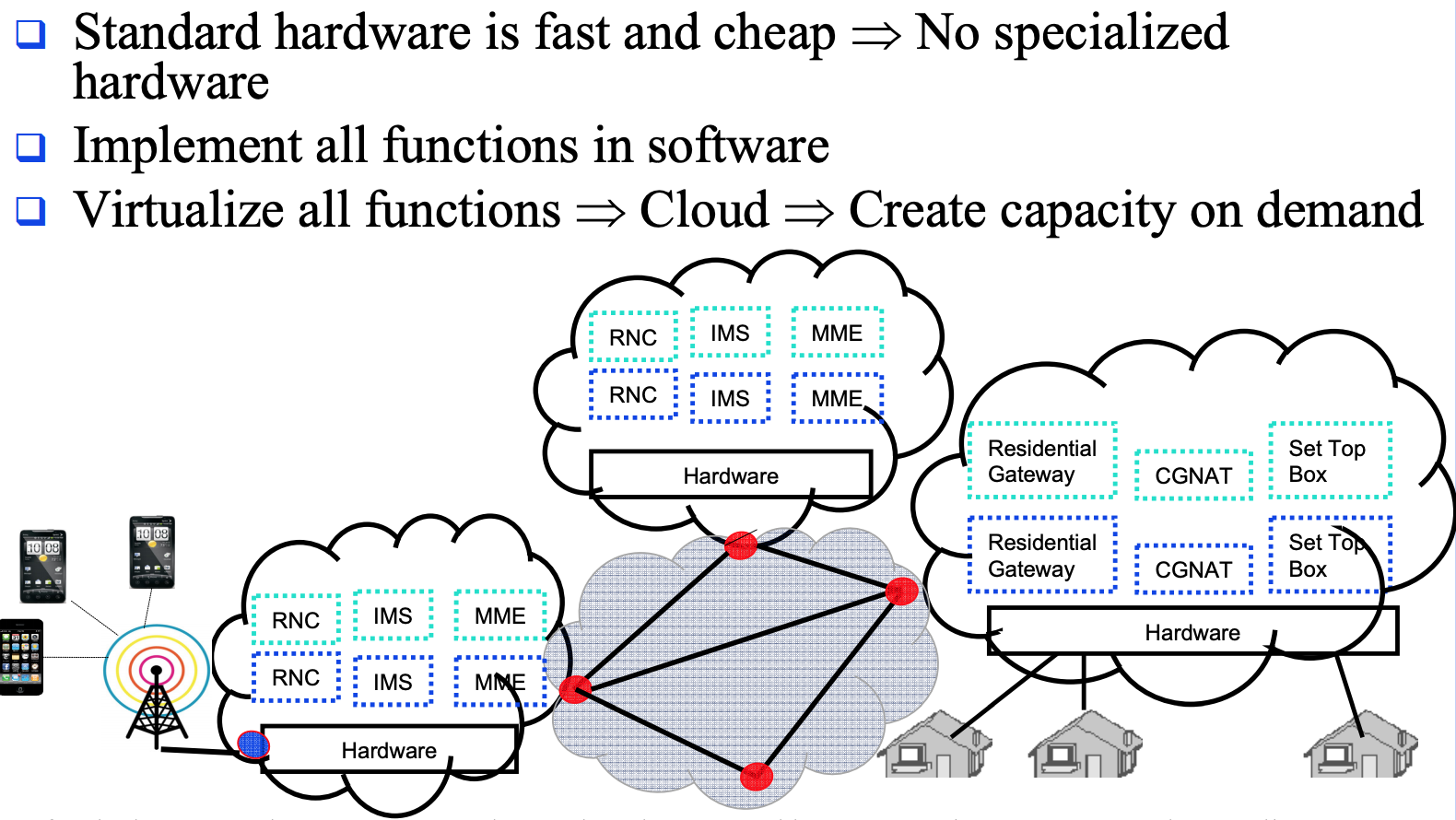 https://www.cse.wustl.edu/~jain/cse574-16/j_195g.htm
CapEx/OpEx Reduction Techniques
Mobile Edge Computing (MEC)
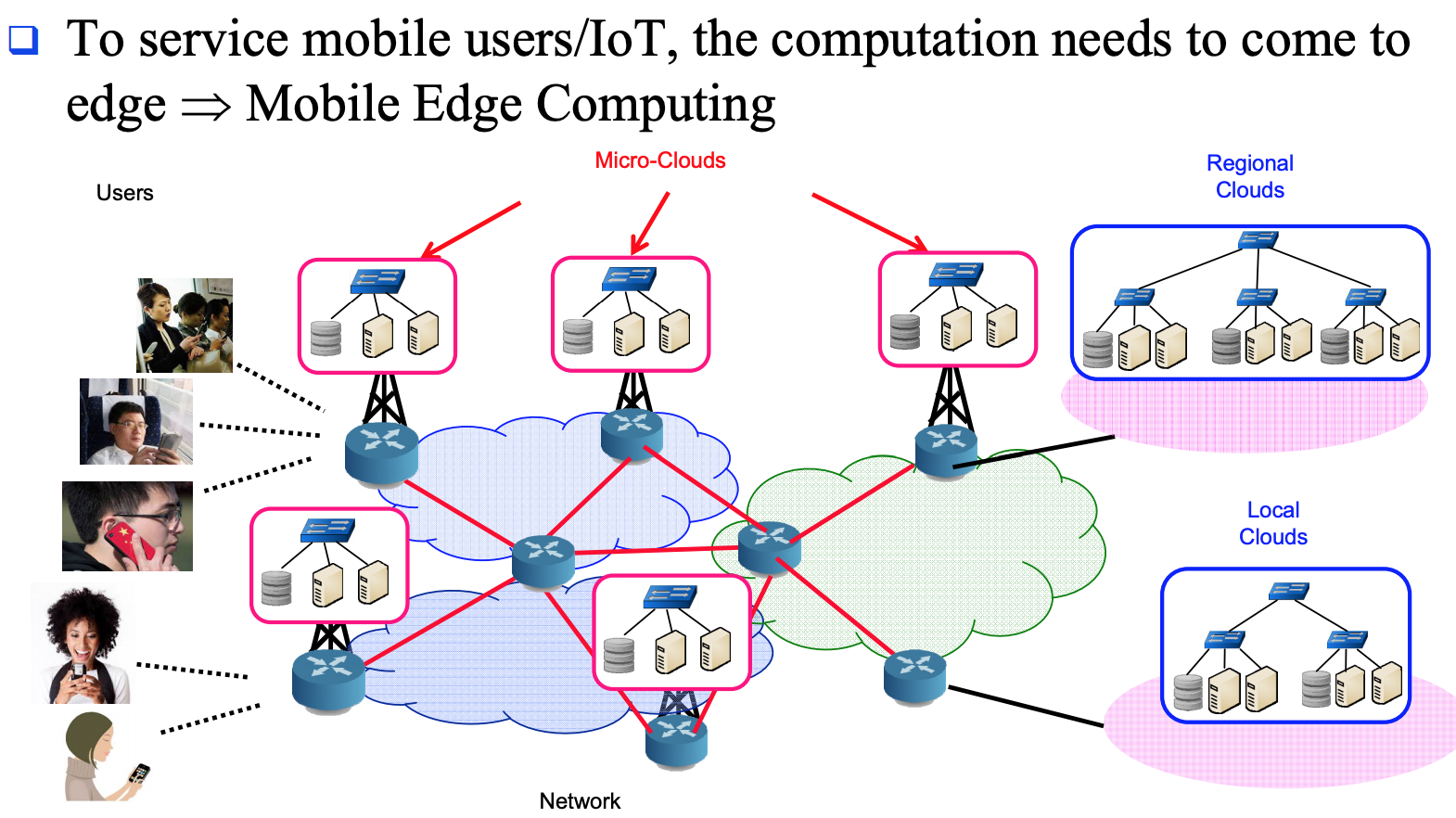 https://www.cse.wustl.edu/~jain/cse574-16/j_195g.htm
CapEx/OpEx Reduction Techniques
Cloud Radio Access Network (C-RAN)
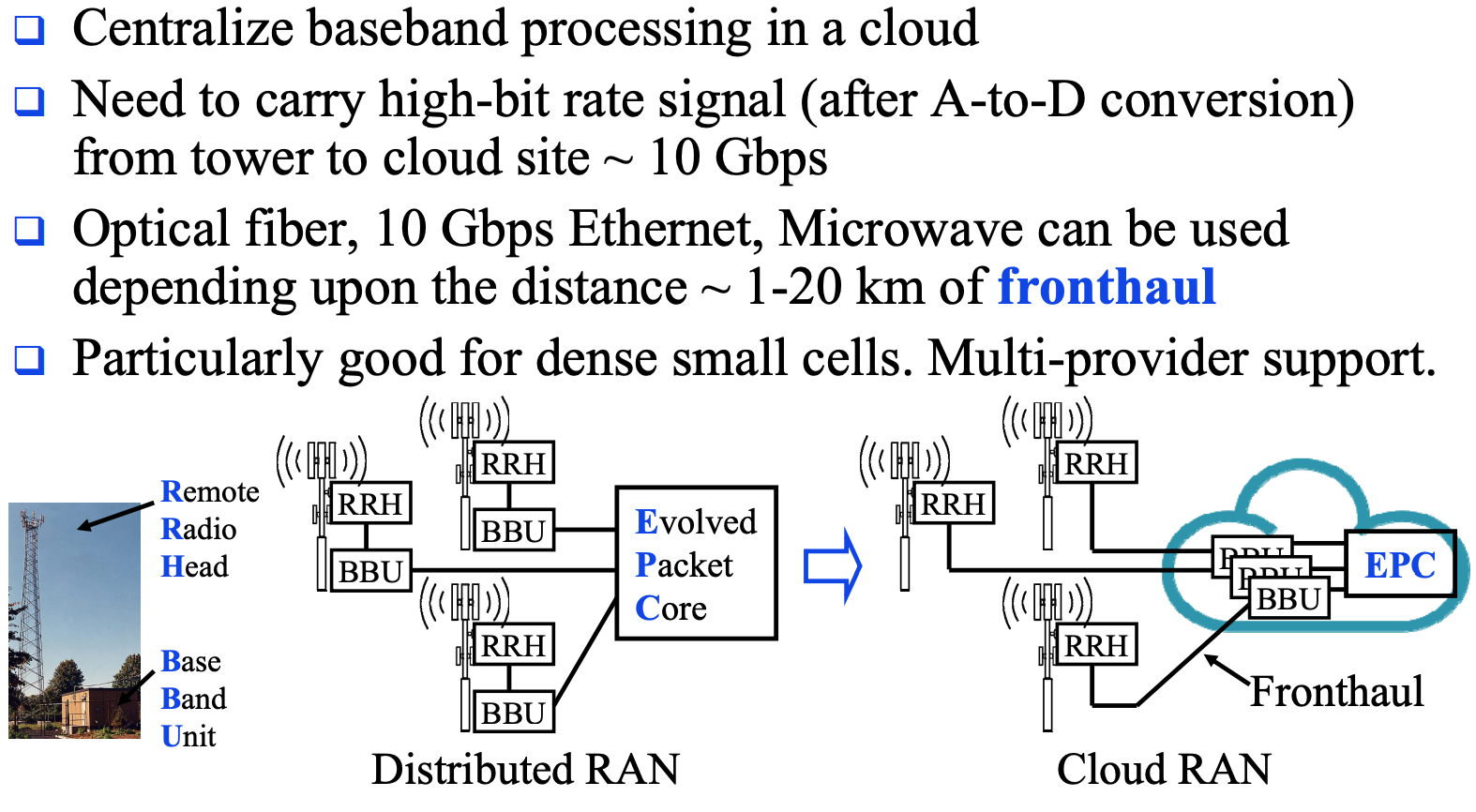 https://www.cse.wustl.edu/~jain/cse574-16/j_195g.htm
Summary
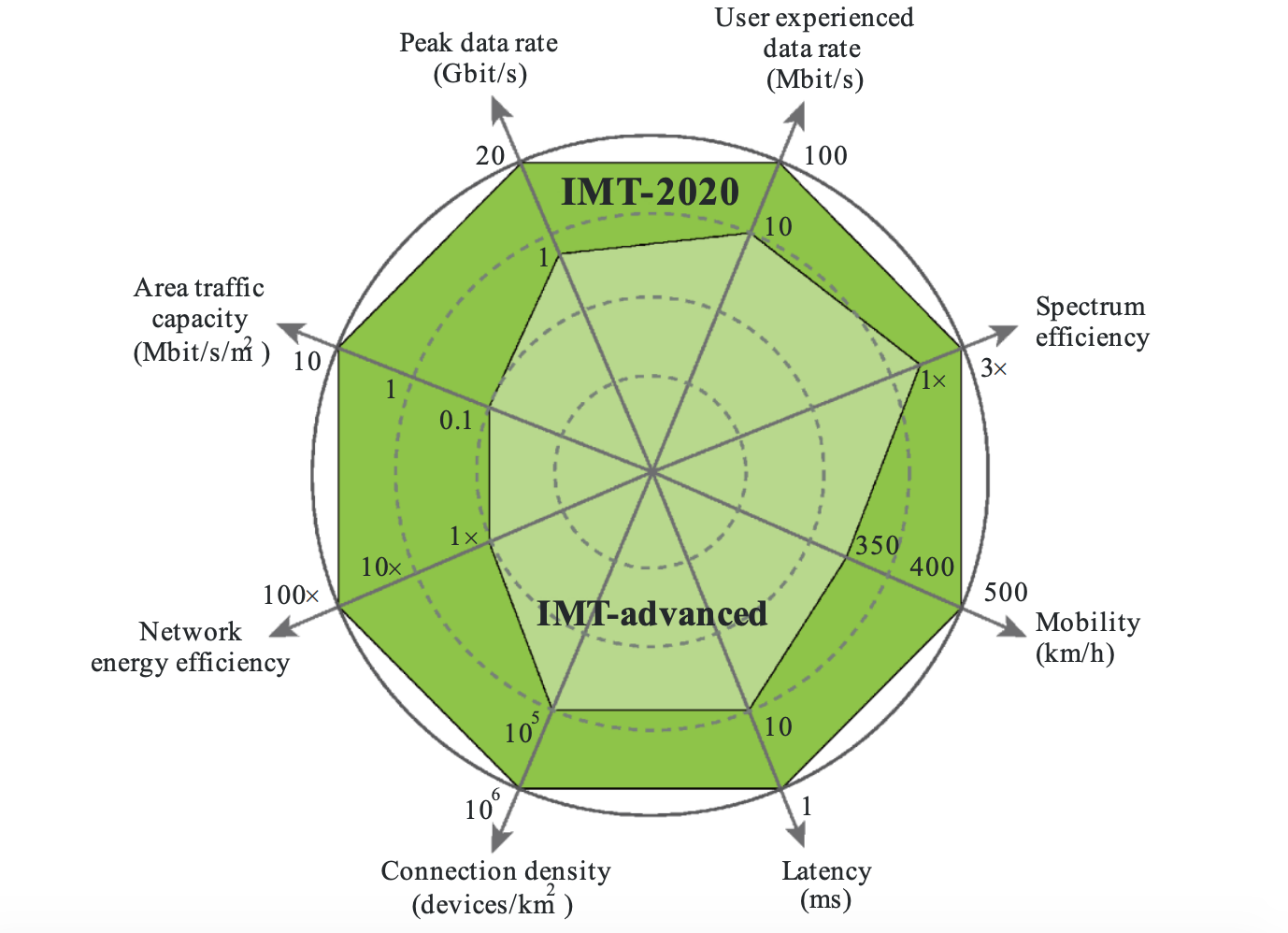 Radio Access Technologies
New Spectrum 
Spectrum Co-Existence 
CapEx/OpEx Reduction Techniques
New Energy Saving Mechanisms
Application Specific Improvements
References
https://en.wikipedia.org/wiki/5G
https://en.wikipedia.org/wiki/Machine_to_machine
https://en.wikipedia.org/wiki/LTE_in_unlicensed_spectrum
https://en.wikipedia.org/wiki/LTE_in_unlicensed_spectru
https://en.wikipedia.org/wiki/Discontinuous_transmission
https://en.wikipedia.org/wiki/Software-defined_networking
https://en.wikipedia.org/wiki/Network_function_virtualization
https://en.wikipedia.org/wiki/Mobile_edge_computing
https://en.wikipedia.org/wiki/C-RAN
https://en.wikipedia.org/wiki/Small_cel
https://en.wikipedia.org/wiki/Distributed_antenna_system
https://en.wikipedia.org/wiki/3GPP
https://en.wikipedia.org/wiki/Beamforming
https://en.wikipedia.org/wiki/Discontinuous_reception
https://www.cse.wustl.edu/~jain/cse574-16/j_195g.htm